September 2020
Proposals and related work on Center Frequency for the Common Mode Mandatory PHY
Date: 2020-09
Authors:
Slide 1
Ardimas Purwita (University of Edinburgh)
September 2020
Abstract
This presentation reviews the proposals and related work on the optimal center frequency for the common mode mandatory PHY of TGbb. 

Documents IEEE 802.11-20/0572r1 and IEEE 802.11-20/1037r0 are reviewed.
Slide 2
Ardimas Purwita (University of Edinburgh)
September 2020
April 2020
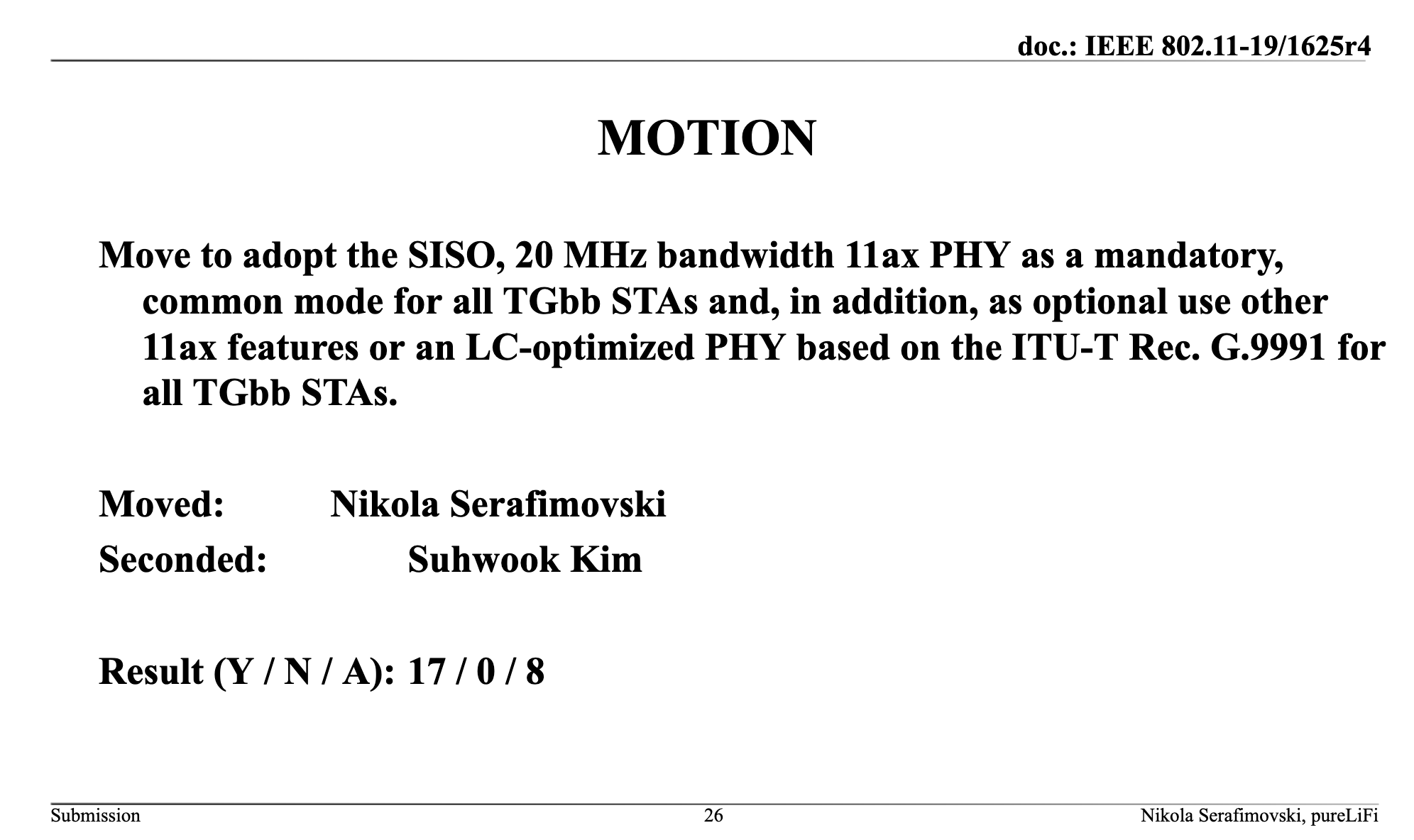 Slide 3
Ardimas Purwita (University of Edinburgh)
Ardimas Purwita (University of Edinburgh)
September 2020
EVM Test
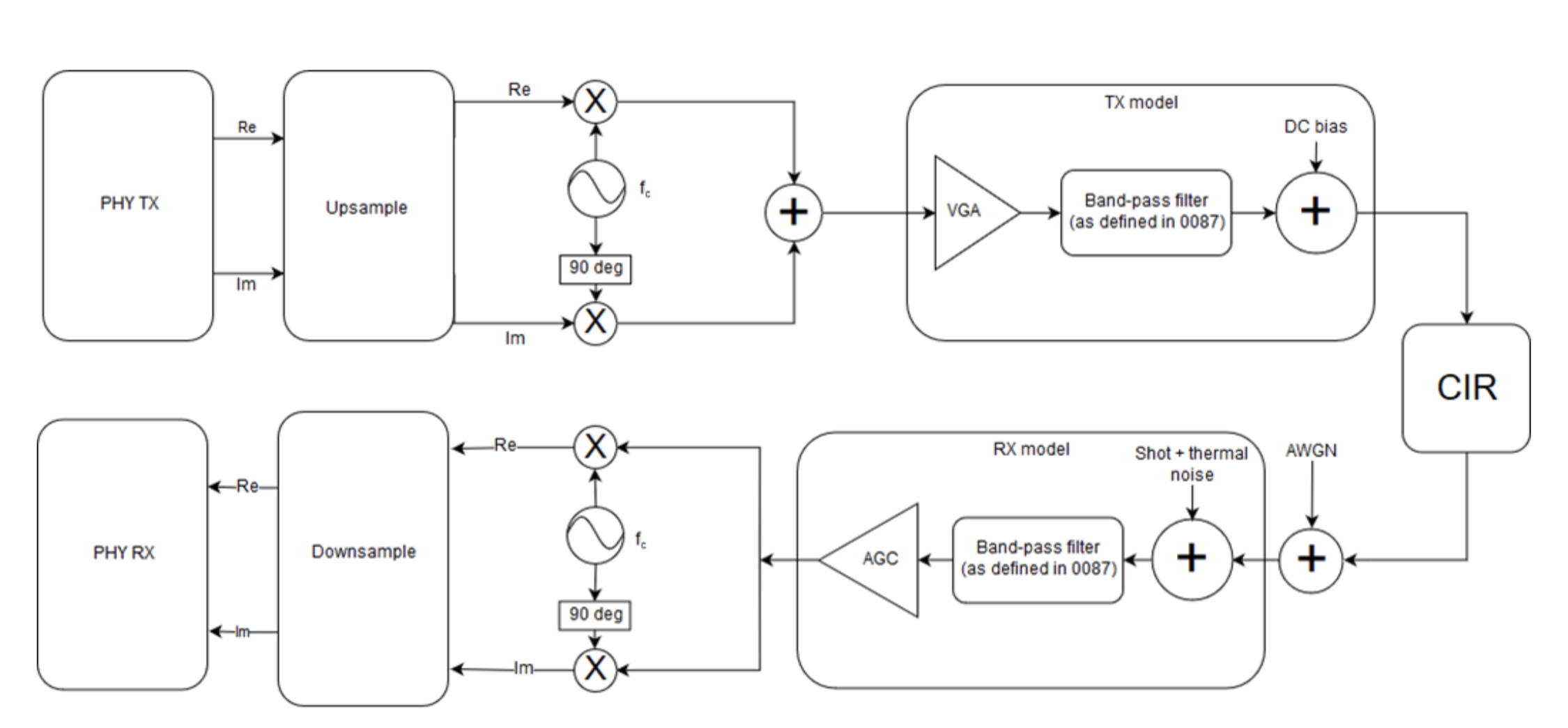 IEEE 802.11-19/0187r4
Constellation 
reference
Estimated symbols 
from equalizer
Calculate EVM
(Eq. 28-127 
in IEEE P802.11ax™/D3)
High SNR assumption: limited by freq. selective channels and shot noise
Slide 4
Ardimas Purwita (University of Edinburgh)
September 2020
Further Discussions
For example, with respect to the previous AWGN simulations, we have the EVM in dB for MCS6 as:
BETTER
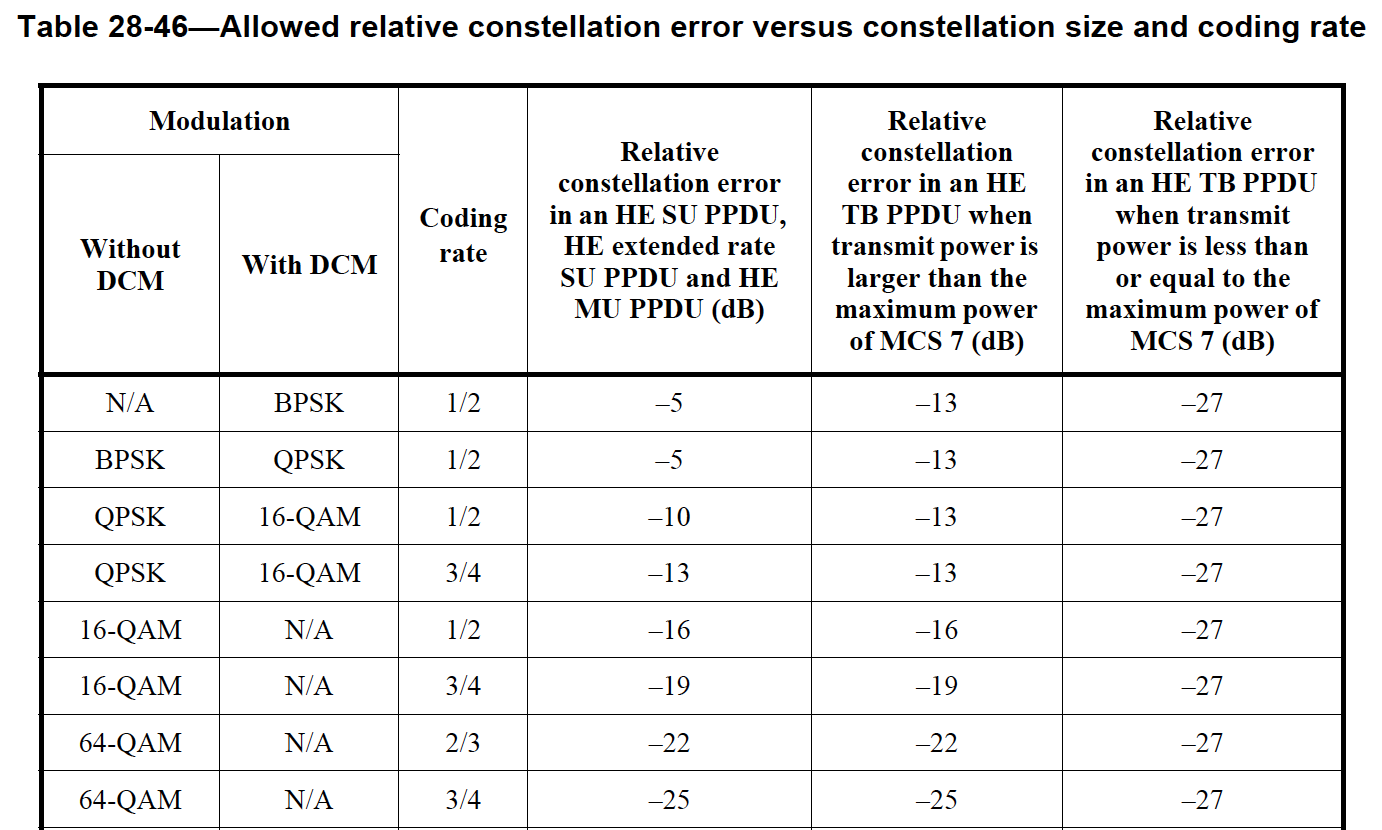 Slide 5
Ardimas Purwita (University of Edinburgh)
September 2020
Problem Formulation
Given that we are confident with the EVM values, then we can find the optimal frequency as follows:




i.e., it is an exhaustive search over CIRs and MCS index values, but the EVM value must be lower than the allowed EVM values that are defined in the 802.11ax document
fc* = arg min (EVM) for each CIR and MCS index values s.t. the EVM does not exceed the allowed EVM values
Slide 6
Ardimas Purwita (University of Edinburgh)
September 2020
Our Approach
Samples, BW = 20 MHz
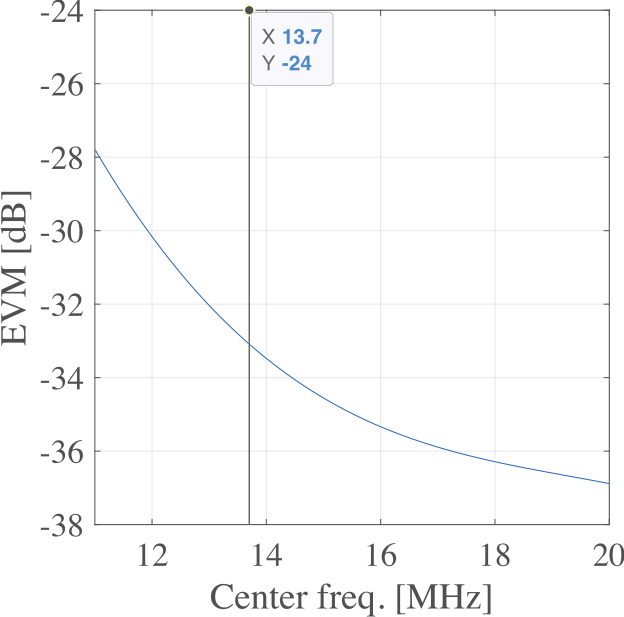 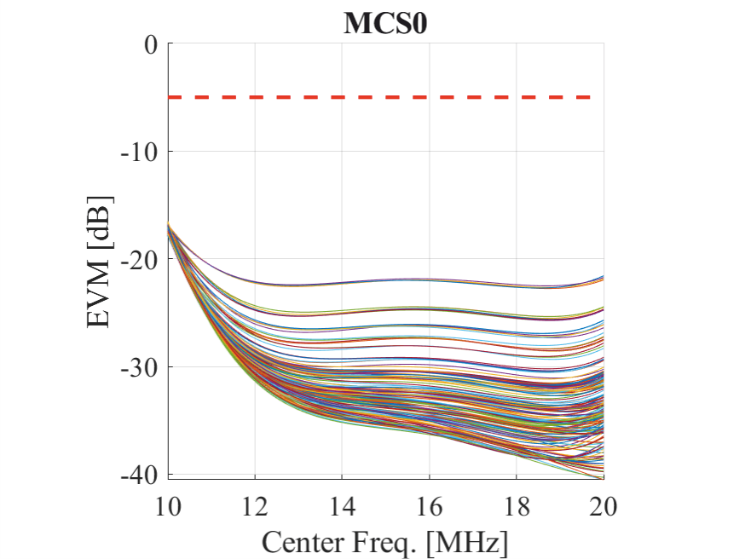 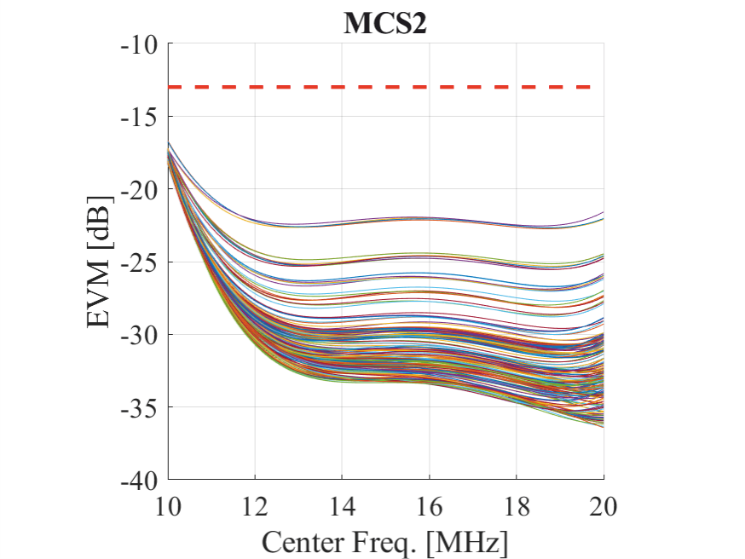 - - EVM limit
Insignificant improvement
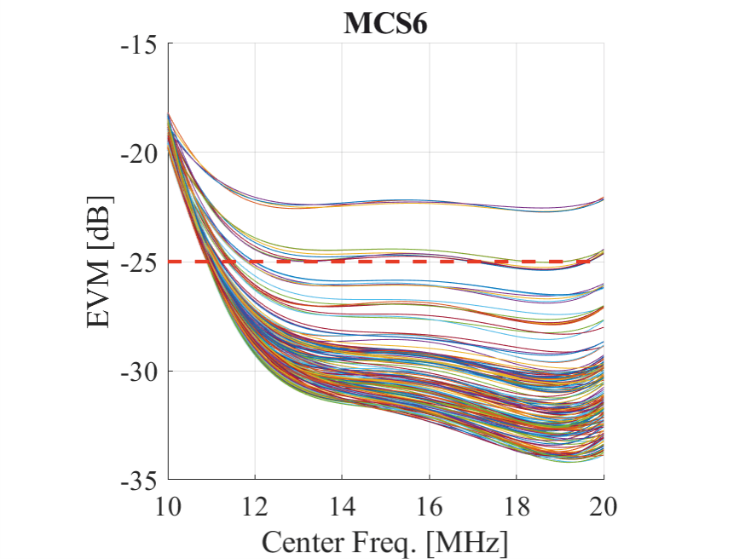 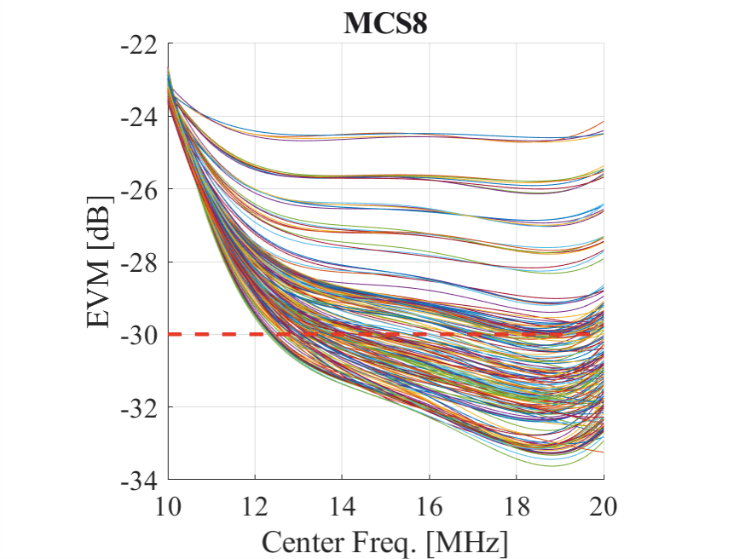 Find the knee point
Slide 7
Ardimas Purwita (University of Edinburgh)
September 2020
Snapshot (1)
12.45 MHz
BW = 20 MHz
Most channels exhibit the optimal center frequency at 12.45 MHz
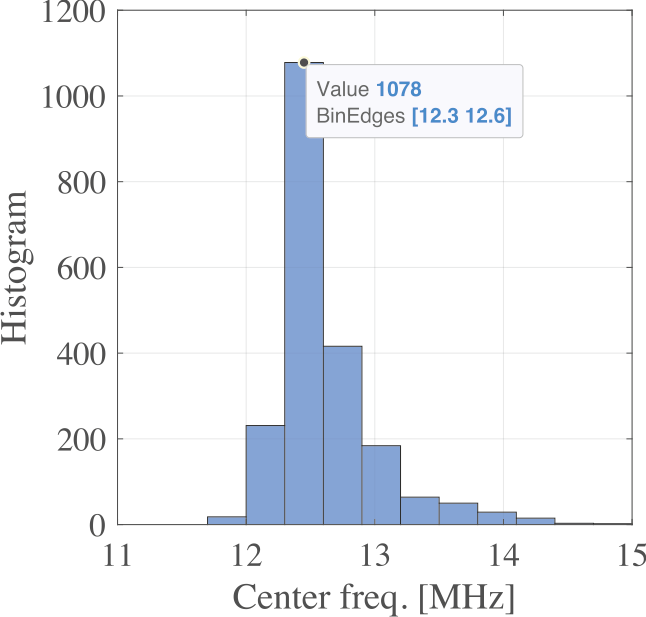 heavy tail
Slide 8
Ardimas Purwita (University of Edinburgh)
September 2020
Snapshot (2)
BW = 40 MHz
Most channels exhibit the optimal center frequency at 24 MHz
24 MHz
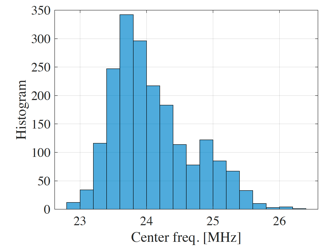 heavy tail
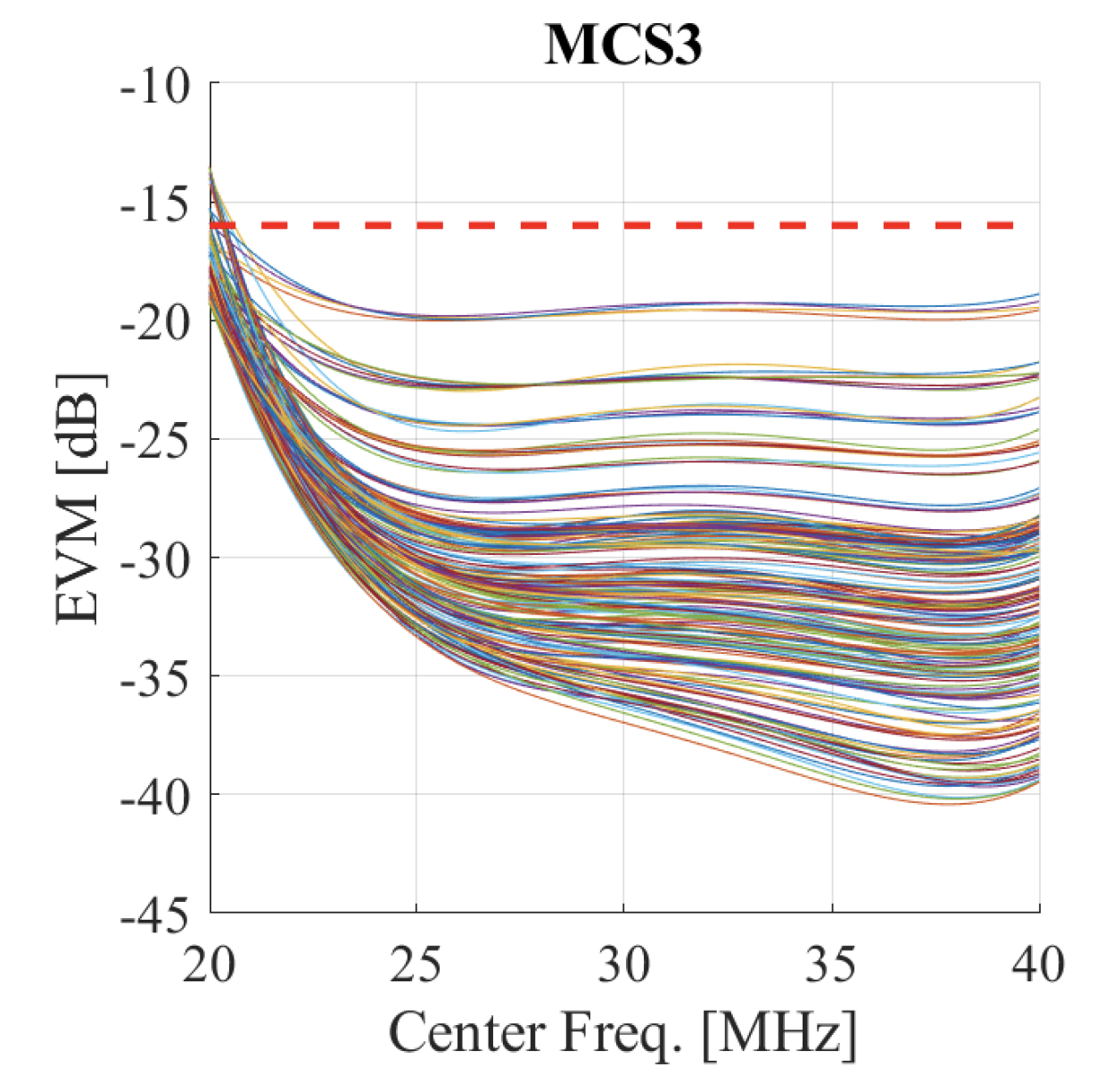 Slide 9
Ardimas Purwita (University of Edinburgh)
September 2020
Snapshot (3)
BW = 80 MHz
Most channels exhibit the optimal center frequency at 47 MHz
47 MHz
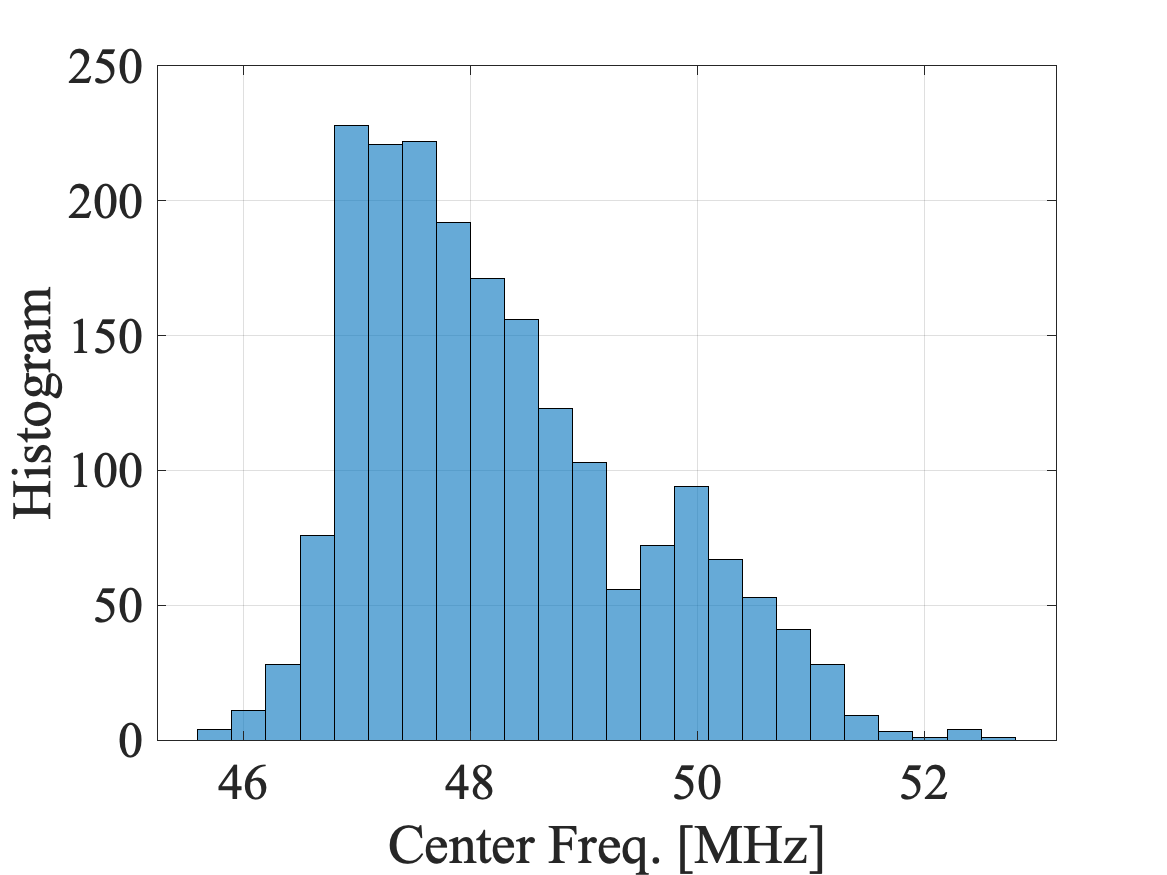 heavy tail
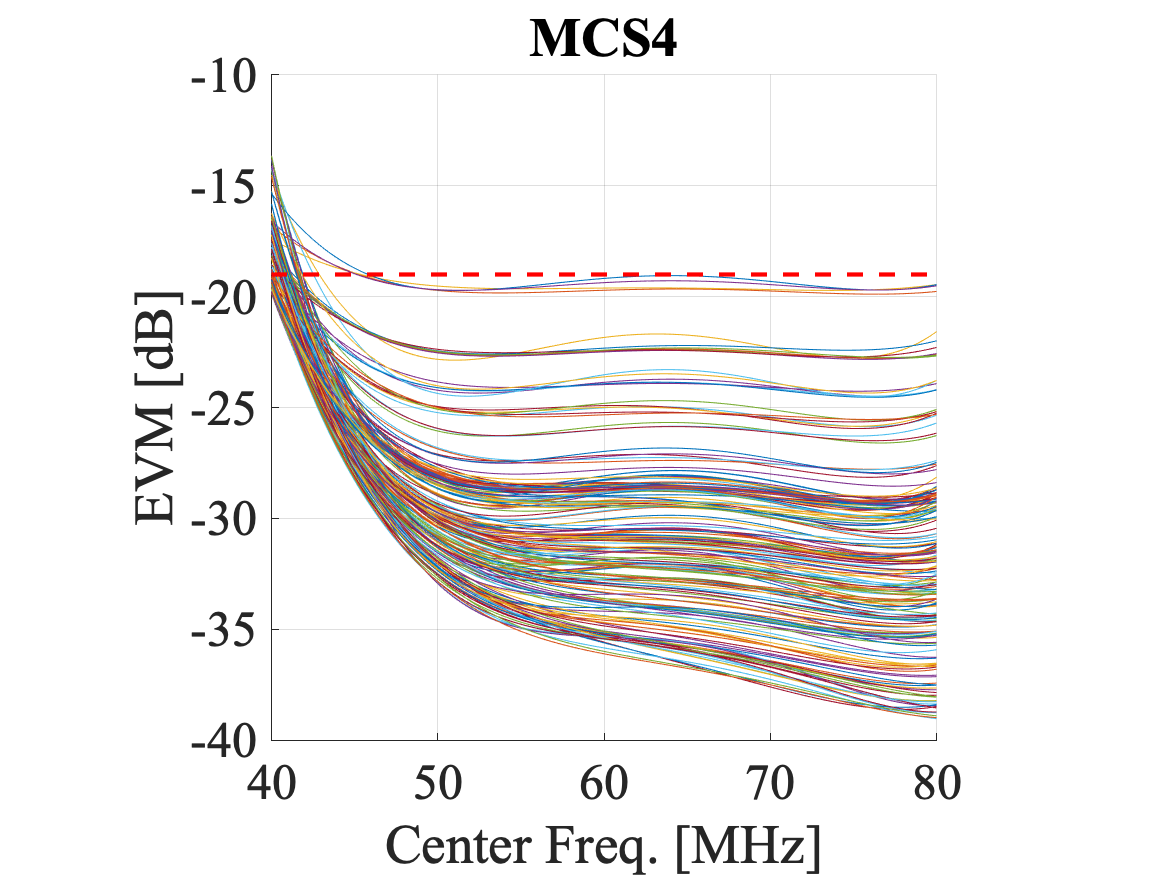 Slide 10
Ardimas Purwita (University of Edinburgh)
September 2020
Snapshot (4)
BW = 160 MHz
Most channels exhibit the optimal center frequency at 96 MHz
97 MHz
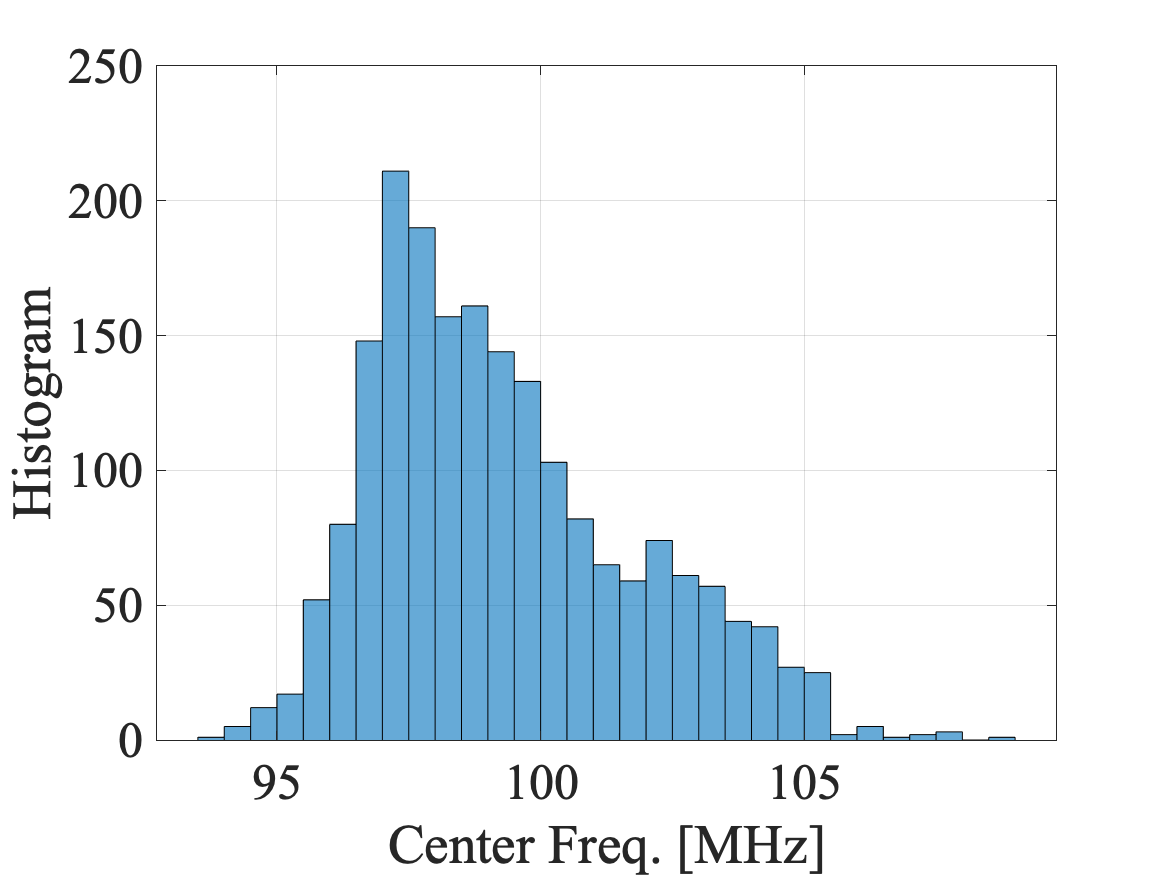 heavy tail
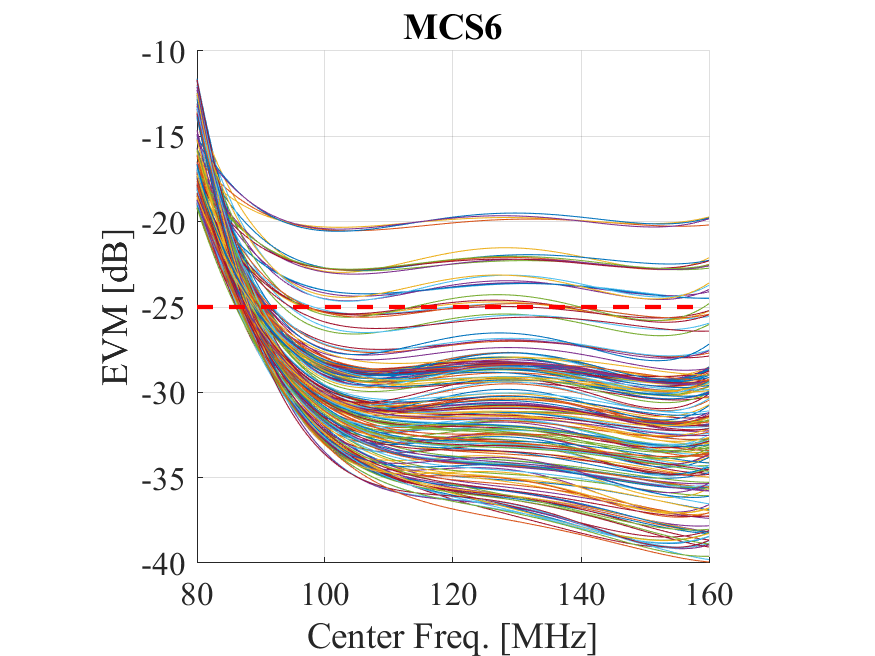 Slide 11
Ardimas Purwita (University of Edinburgh)
September 2020
Observation Results
Notes: Red means the corresponding Δ results in an nonoptimal performance. The criterion is based on the following limits, which are based on the intermediate results (see the previous page).
{BW,Limit in dBr} = {20 MHz, -21.68 dBr}, {40 MHz, -21.43 dBr}, {80 MHz, -21.32 dBr}, {160 MHz, -21.56 dBr}
Slide 12
Ardimas Purwita (University of Edinburgh)
September 2020
Experimental validation
Experimental validation is done on the center frequency for the common mode mandatory PHY for 20 MHz and 40 MHz channels.
Slide 13
Ardimas Purwita (University of Edinburgh)
September 2020
Experimental Setup
5 GHz band
5 GHz band
Laptop
70 cm
Laptop
eth0
fc
Down-
conversion
fc
OWC Front-end
eth0
802.11ac
Up-
conversion
CPU/host
OWC Front-end
802.11ac
CPU/host
PD
SBC + RF down-conversion
SBC + RF up-conversion
Oscilloscope
Slide 14
Ardimas Purwita (University of Edinburgh)
September 2020
Experimental Setup video
https://photos.google.com/share/AF1QipNTcH1Fe5Yqsj92M-nTI-5Ks7mOoES7_cAVPSmrp2qGaZV5O4sW2eqUEnda-EbKwQ/photo/AF1QipNv5hXvyyJYri_C17R3GPwhMryHYtJgPiYyFurH?key=SXFPdkwwZldoNFFoQWlCNHRQWDNrRHNsTzFqckJn
Slide 15
Ardimas Purwita (University of Edinburgh)
September 2020
Initial Measurement
Using an 802.11ac chipset and a down-conversion, we obtain the following optical spectrum, for example, with fc =12.5 MHz and fc = 111.25 MHz, respectively
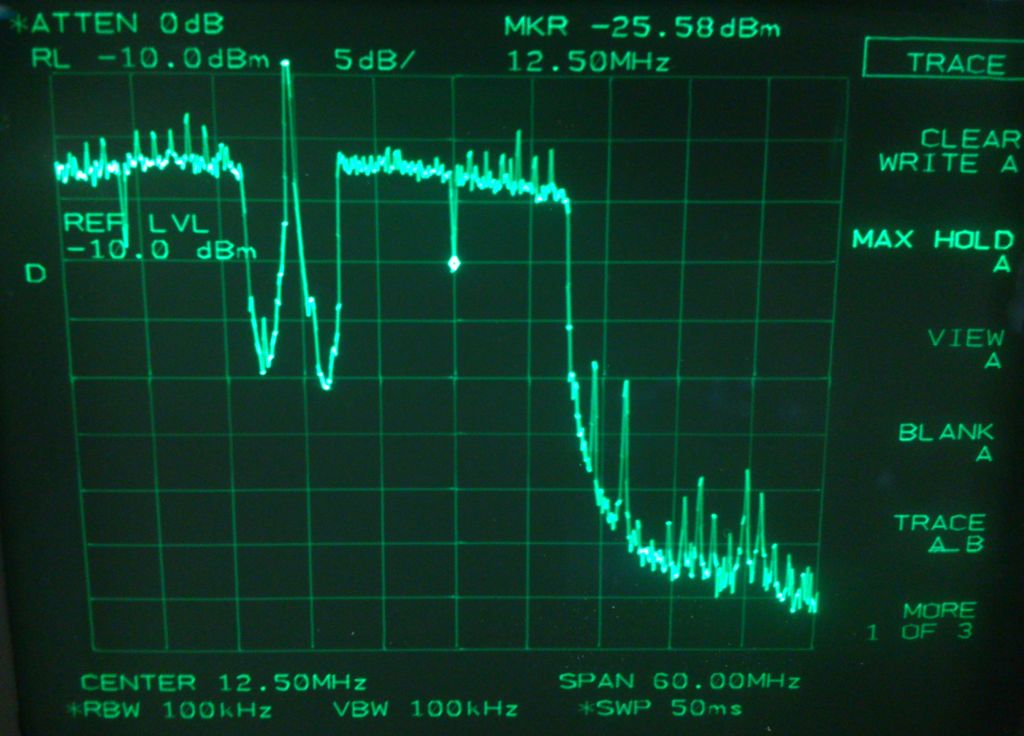 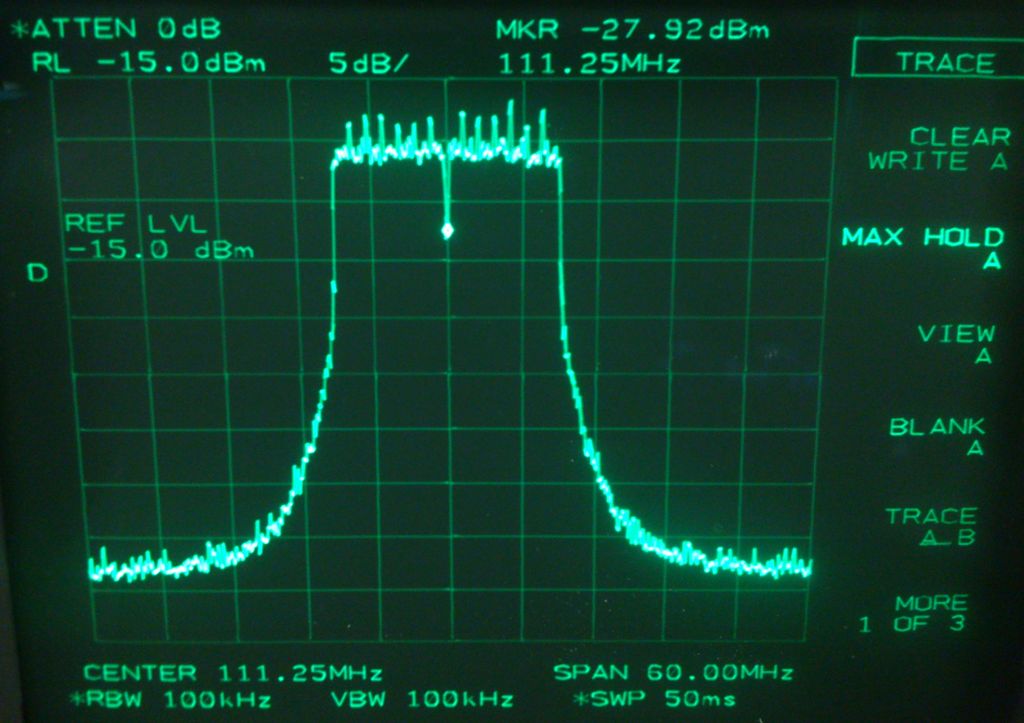 Slide 16
Ardimas Purwita (University of Edinburgh)
September 2020
Experimental video for 21 MHz centre freq.
https://photos.google.com/share/AF1QipNTcH1Fe5Yqsj92M-nTI-5Ks7mOoES7_cAVPSmrp2qGaZV5O4sW2eqUEnda-EbKwQ/photo/AF1QipPX0cHX0Fjegiyonlfp2iP1PIEUOE8Pl01ld_g8?key=SXFPdkwwZldoNFFoQWlCNHRQWDNrRHNsTzFqckJn
Slide 17
Ardimas Purwita (University of Edinburgh)
September 2020
Measurements with BW = 20 MHz
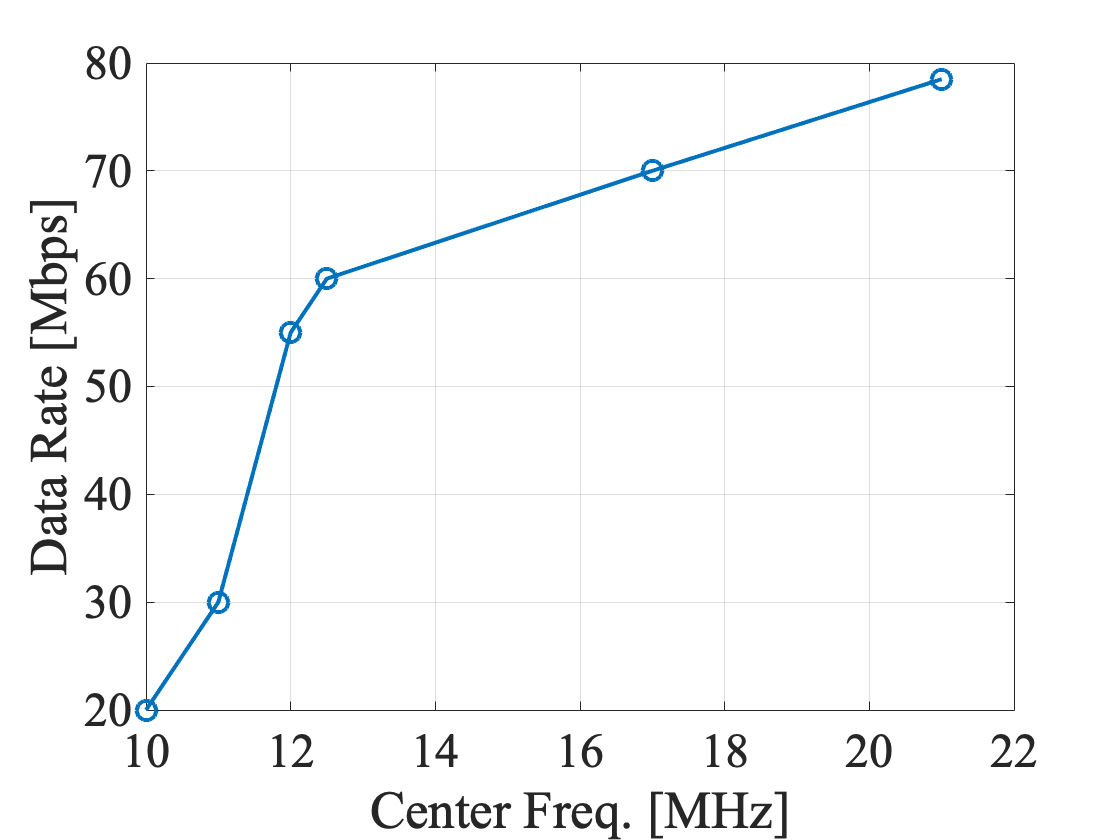 Note: Our simulation shows the optimum center frequency of 12.5 MHz based on the knee-point criterion.
Slide 18
Ardimas Purwita (University of Edinburgh)
September 2020
Measurements with BW = 40 MHz
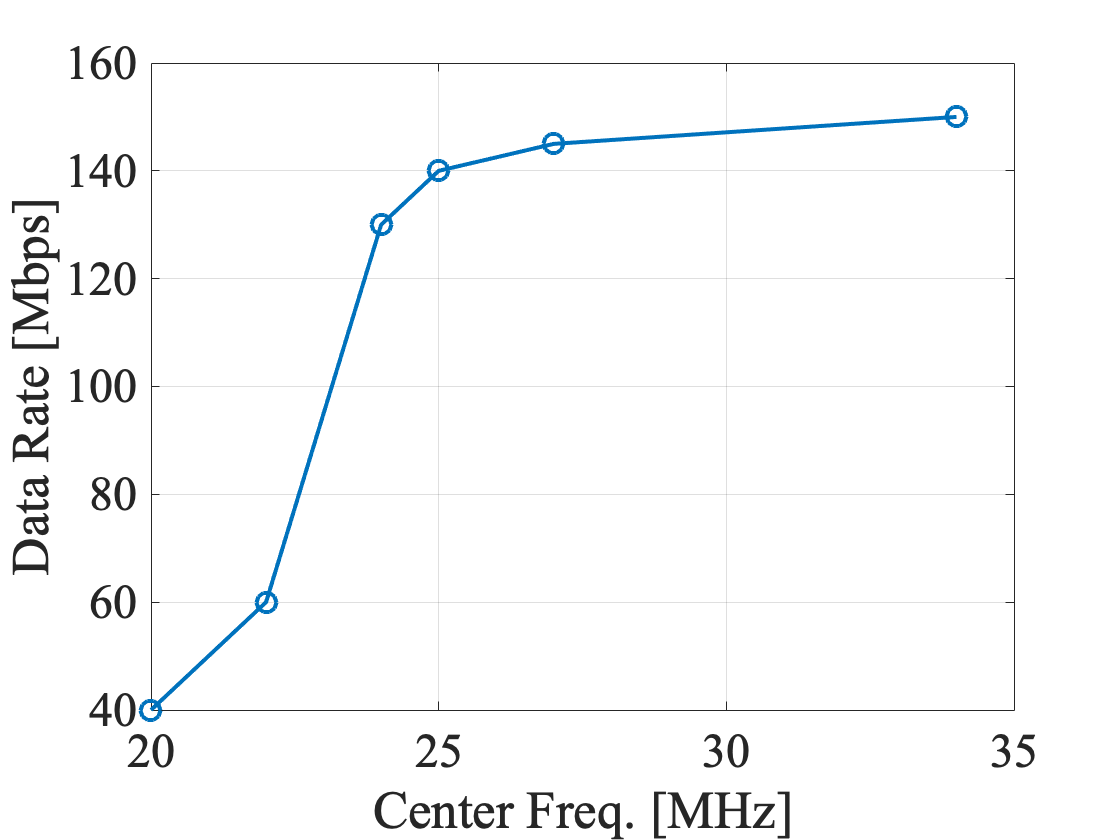 Note: Our simulation shows the optimum center frequency of 24 MHz based on the knee-point criterion.
Slide 19
Ardimas Purwita (University of Edinburgh)
September 2020
Results
BW = 160 MHz
fc=96 MHz
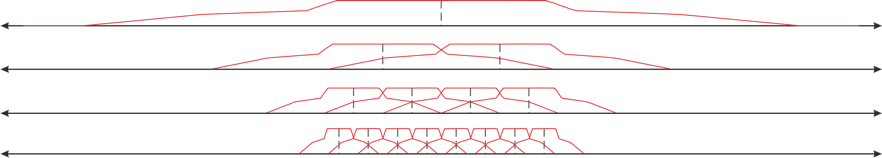 BW = 80 MHz
fc=56 MHz
BW = 40 MHz
fc=36 MHz
BW = 20 MHz
fc=26 MHz
Slide 20
Ardimas Purwita (University of Edinburgh)
September 2020
Straw Poll
Should TGbb adopt the center frequencies as shown in the table below for the mandatory, common mode PHY of TGbb.






Result (Y / N / A):	 /  /
Slide 21
Ardimas Purwita (University of Edinburgh)
September 2020
Motion
Move to adopt the center frequencies as shown in the table below for the mandatory, common mode PHY of TGbb.





Moved: 
Seconded: 

Result (Y / N / A):	 /  /
Slide 22
Ardimas Purwita (University of Edinburgh)